Liikuntaneuvonnan palveluketju Itä-Uudenmaan hyvinvointialueella
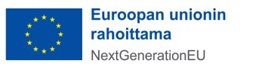